МуНИЦИПАЛЬНОЕ ОБРАЗОВАТЕЛЬНОЕ УЧРЕЖДЕНИЕ «ГИМНАЗИЯ №3»риториум
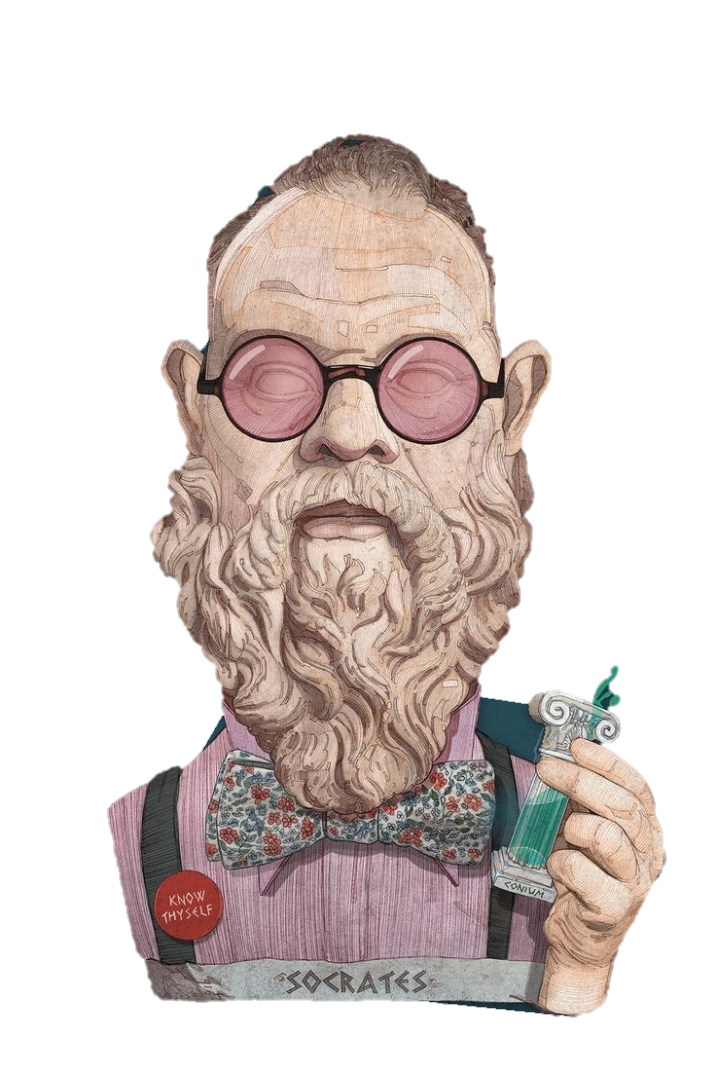 SPEAKING LABORATORY : 
THINK CRITICALLY, SPEAK CLEARLY
Актуально ли в современном мире гуманитарное образование?
Экскурс в историю
Славяно-греко-латинская Академия 
 Царскосельский лицей
 Советская эпоха
ГЛАВНАЯ ЗАДАЧА ДЕБАТОВ:
Убедить аудиторию!
ПРАВИЛА
В дебатах участвуют две команды: утверждения и отрицания. Обе команды пытаются отстоять свою позицию – «за» или «против». 
В каждой команде 9 участников (спикеров ВЫБИРАЮТ САМОСТОЯТЕЛЬНО).
Спикер от каждой команды выступает с речью     (1,5 мин). 
Всего в дебатах 3 раунда
ПРАВИЛА
Дебаты слушает СУДЬЯ или судейская панель, которая на основании КРИТЕРИЕВ решает, которая из сторон выиграла дебаты, о чем сообщает по окончании дебатов.
КРИТЕРИИ:
ГРАМОТНОСТЬ РЕЧИ
ЛОГИЧНОСТЬ ВЫСКАЗЫВАНИЯ
ВЫРАЗИТЕЛЬНОСТЬ
РЕГЛАМЕНТ
Актуально ли в современном мире гуманитарное образование?
АРГУМЕНТ
Аргумент – отдельная мысль, которая подтверждает какую-то точку зрения. Аргумент всегда отвечает на вопрос «почему?». 

В дебатах мы используем аргументы, чтобы показать, почему формулируемое в теме предложение верно или неверно.
АРГУМЕНТ с опорой на статистику
АРГУМЕНТ с опорой на исторический пример
29 августа 1986 года в городе Ярославле была открыта школа №63. В 1993 году школе было присвоено звание «гимназии». Сам термин предполагает углубленное изучение предметов гуманитарного цикла, так было и в нашей школе. Более того, 1995 году гимназия стала экспериментальной площадкой по внедрению билингвального обучения.
	Сегодня в 2023 году мир и гимназия сильно изменились. Всё больше учеников и родителей отдают предпочтение точным наукам и техническому образованию.
АРГУМЕНТ с опорой на авторитетное мнение
это ссылка на мнение или действия лица, прекрасно зарекомендовавшего себя в данной области своими суждениями или поступками. 
(обратитесь к списку цитат)
Образ гимназиста
Что гуманитарное образованиевам дать 
НЕ МОЖЕТ ?
Что МОЖЕТ 
дать вам  гуманитарное образование?
Актуально ли в современном мире гуманитарное образование?